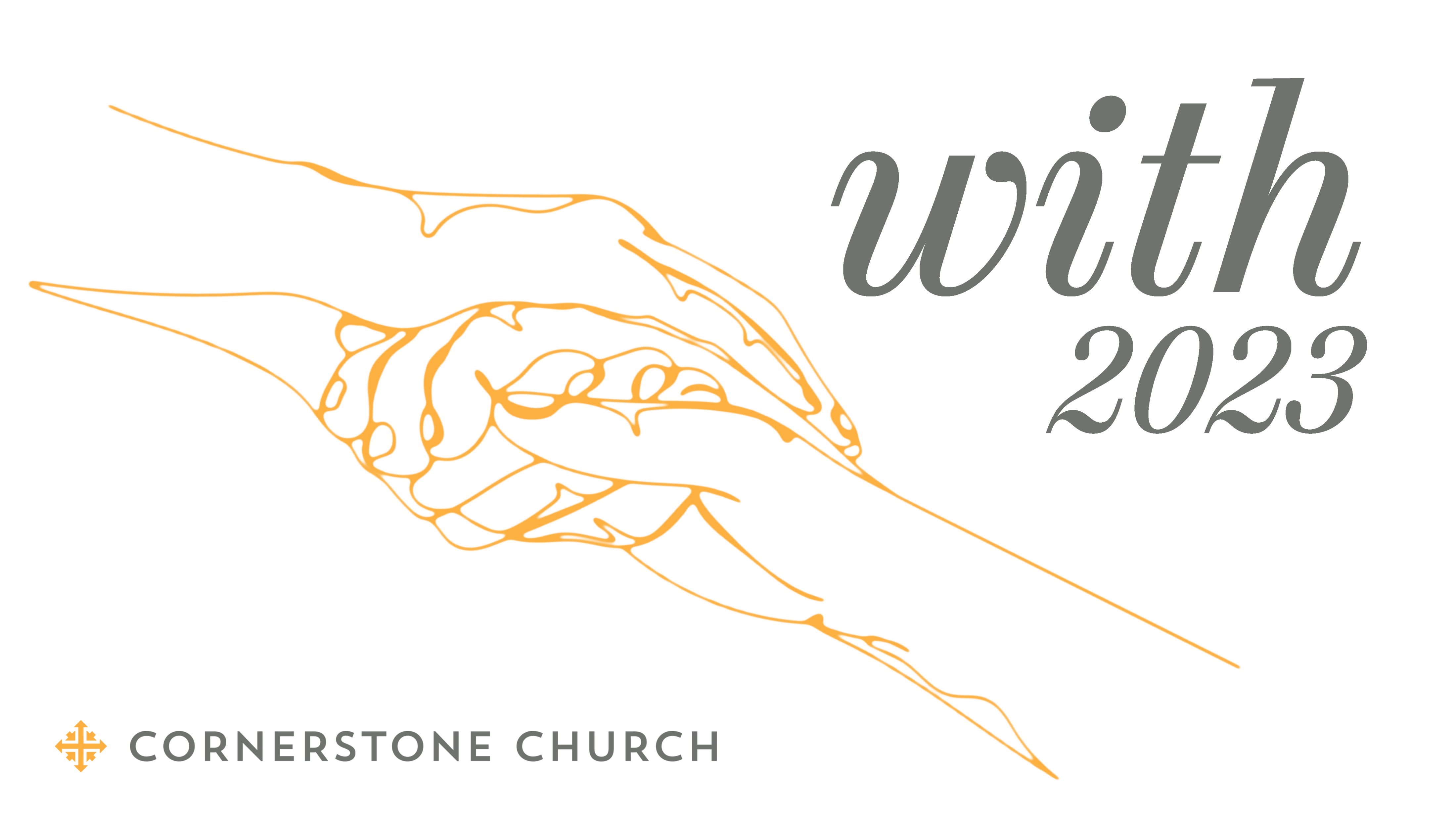 [Speaker Notes: Scientists estimate that roughly half of the oxygen production on Earth comes from the ocean. The majority of this production is from oceanic plankton — drifting plants, algae, and some bacteria that can photosynthesize. One particular species, Prochlorococcus, is the smallest photosynthetic organism on Earth. But this little bacteria produces up to 20% of the oxygen in our entire biosphere. That’s a higher percentage than all of the tropical rainforests on land combined.]
First Look Luncheon: May 21st (12-1:30)
Lunch provided
Children’s Ministry care

New members
Those looking to place membership
Visitors
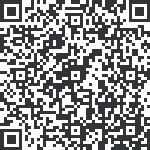 “Life with Love”
“Just as you want others to do for you, do the same for them.”
– Luke 6:31
Life with Love
Luke 10:25-37
Love is an action word
"Love doesn't come in a sentimental heart shape. It comes in the shape of a cross, as we do things for others that truly help them (horizontal) and glorify God (vertical)."
- excerpt from the book "RelationShift" by author and pastor Jim Putman.
Love is an action word
“Little children, let us not love in word or speech, but in action and in truth.”		 - 1 John 3:18
Life with Love
Luke 6:27-36
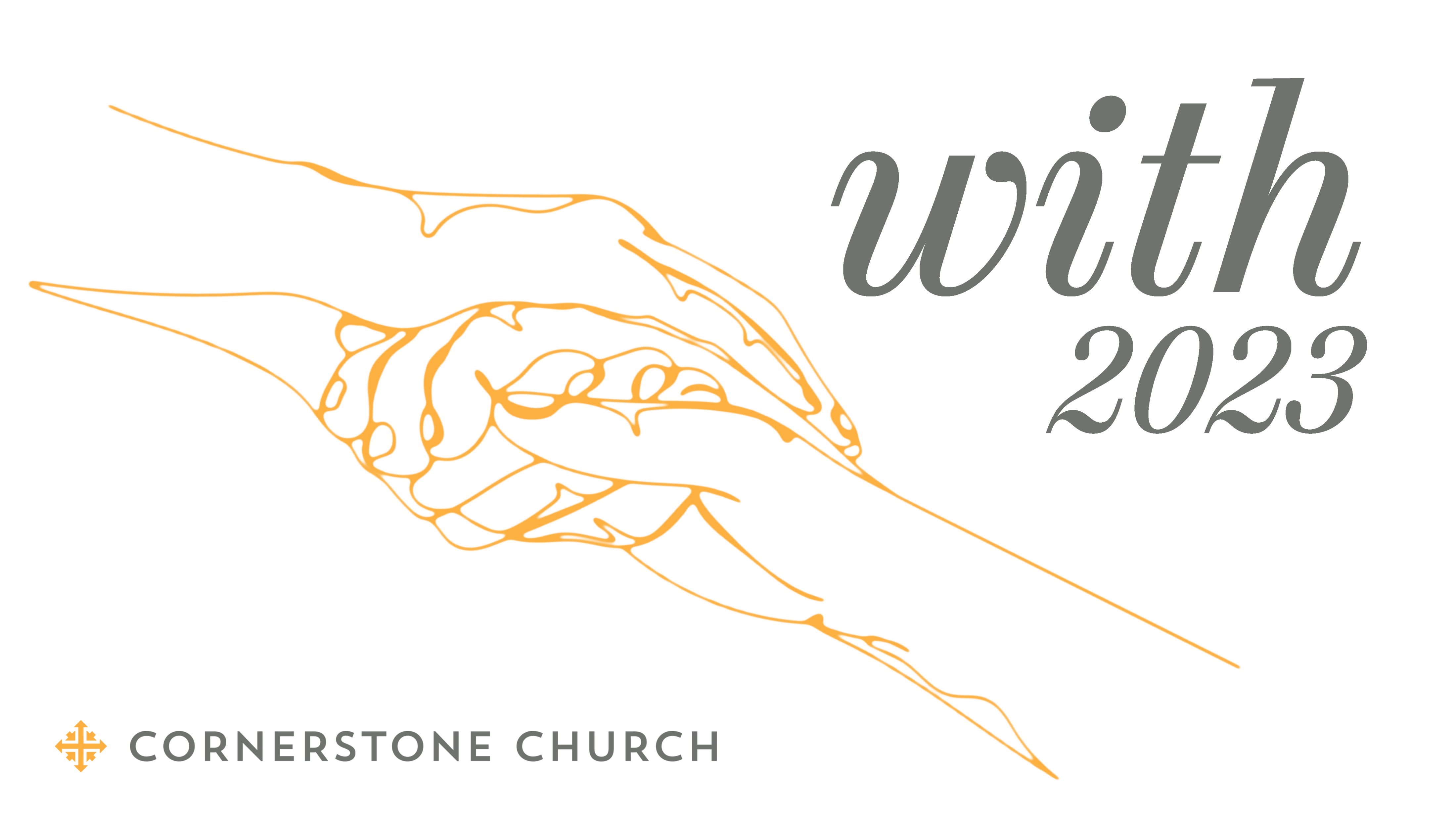 [Speaker Notes: John 14:6]